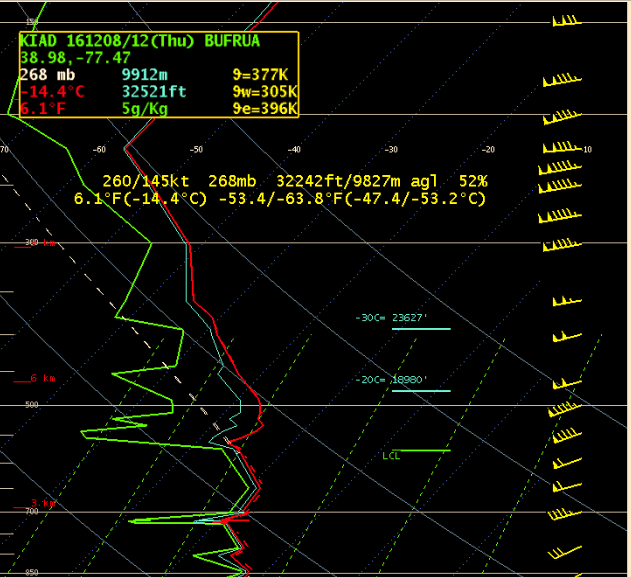 Very
strong
winds 
aloft
Strong jet stream at 30,000 feet running from eastern Nebraska to Maine
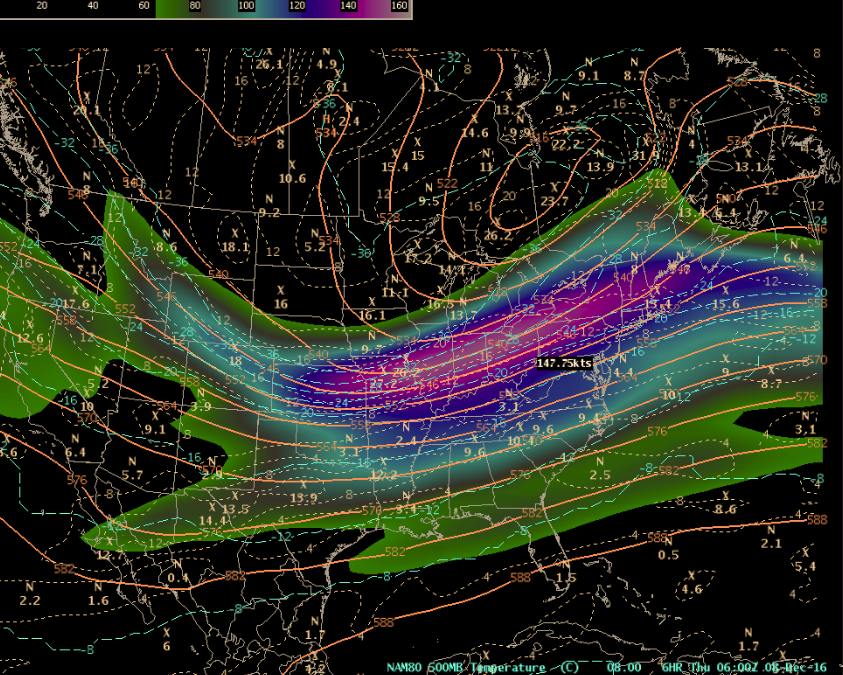